WATER SPORTS
We have a beautiful sea, where we can spend our time with friends and do all what we want: for example we have so much fun in doing thrilling WATER SPORTS!
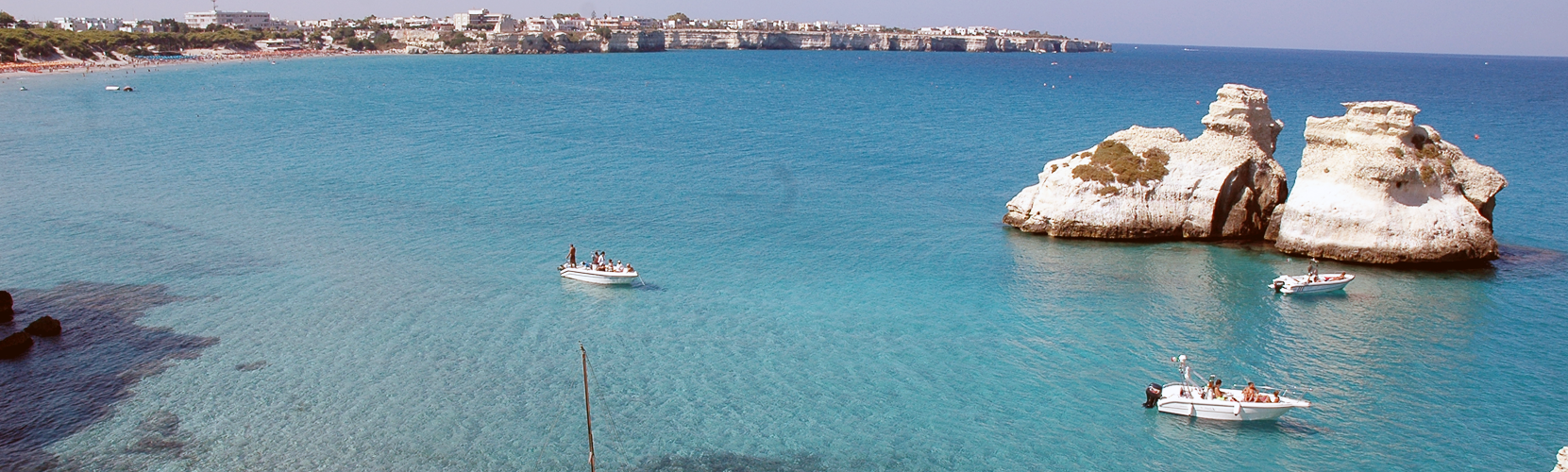 Windsurfing
What is Windsurf?
Windsurf is a form of sailing, where a board
 is powered across the water by the wind.
.
Unlike surfing, windsurfing uses 
the wind to propel forward while 
surfing uses the force of waves.
You can practice the sport anywhere 
with a big body of water
…it can be enjoyed at any age
Windsurfing in Salento...
Where can we practice windsurfing in Salento?
Torre dell’Orso
Gallipoli
Torre Mozza
Porto Cesareo
Kitesurfing
Kitesurfing or  kiteboarding 
or more commonly "kite"
Invented  in 1999
It is a variant of surfing and consists in being driven by a kite
It uses the wind as a propeller and a "control bar“ 
connected to the kite by thin cables called "lines"
KITESURF’S SCHOOL IN SALENTO
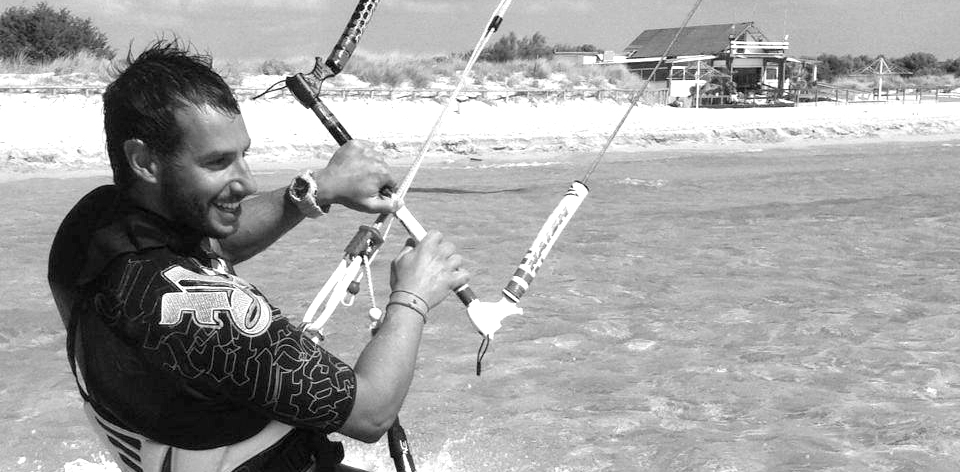 Daniele De Nuzzo
 masculine instructor IKO 2° level
masculine instructorI FIV 1° Level
The Salento Coast Ovest kitesurf school is the first school for kitersurfing on the Ionian coast and gives kitesurfing lessons in Gallipoli - Baia Verde and in the Natural Park of Lido Pizzo,  Torre San Giovanni and Marina di Ugento.
Kitesurfing in Salento
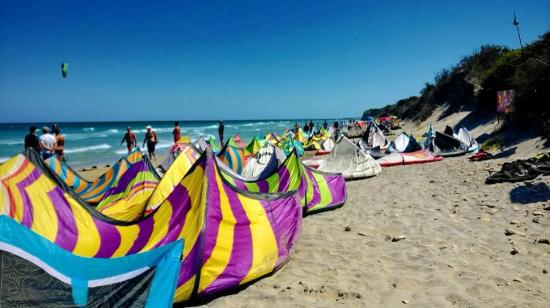 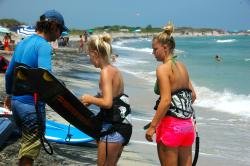 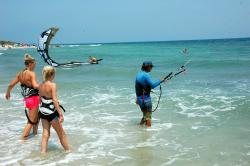 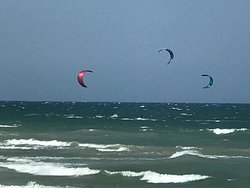 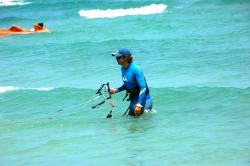 Torre Mozza
Torre dell’Orso
Porto Cesareo
Flyboarding
Flyboarding components

a Flyboard Board;
a pair of Wakeboard boots;
a rotation system, equipped with balls for plastic bearings (in order to avoid corrosion from water);
two hoses with handles (optional) to be inserted on the arms;
a pipe that supplies a jet of pressurized water, from the watercraft to the Flyboard;
a 180 ° recurve tube that serves to reverse the flow of water from the bike;
a conical outlet system for directing and accelerating the flow of water from the turbine.
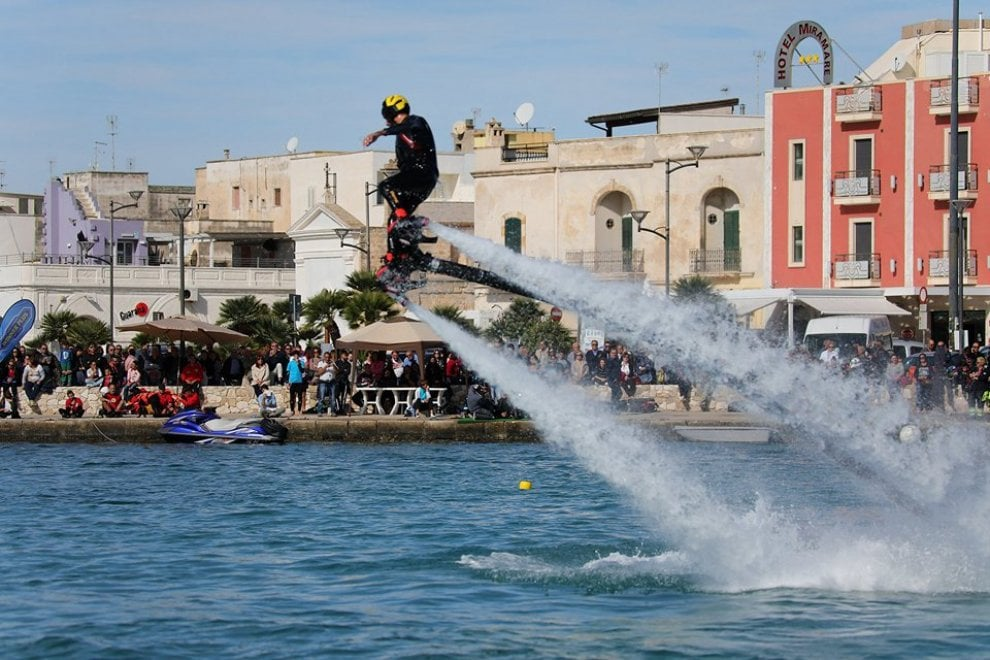 Porto Cesareo
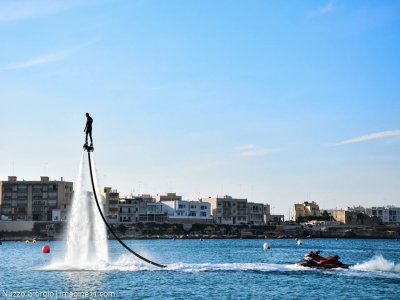 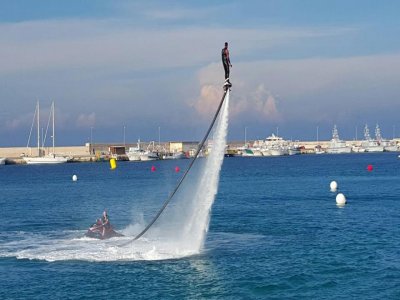 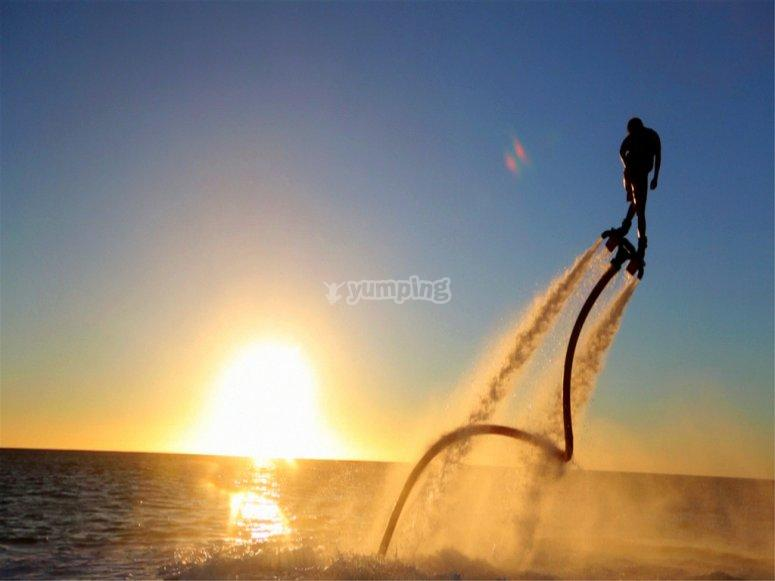 October 26, 2017 in Porto Cesareo province of Lecce was held the world championship flyboard having as a judge Simon Desira the champion of this sport.
The participating categories were: Junior (up to 17 years), Pro (up to 40 years), Veteran (over 40) and Ladies. The athletes come not only from all parts of Italy but also from Malta, England, Spain and France.
Diving
Diving is a sport in which the athletes, jumping from a trampoline or a platform placed at a certain height above a pool, they jump into the water performing a series of acrobatics. 
diving is one of the most popular Olympic sports thanks to their spectacularity, attracting a large number of spectators.
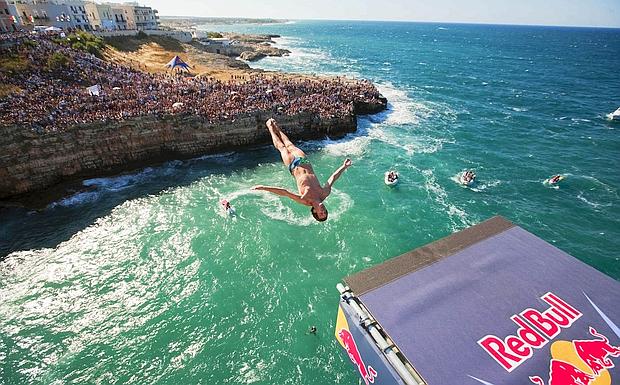 Tenth edition of the world tournament held in Polignano a Mare – Adriatic Coast  of Apulia
Diving in the “Poesia” Cave
STAND UP PADDLE (SUP)
WHAT  IS  S.U.P. ?
Stand Up Paddle (also called in the acronym SUP) is a variant of the surf in which you are standing on a board similar to the surf but with greater volume to support the weight of the athlete, using a paddle suitable for propulsion.
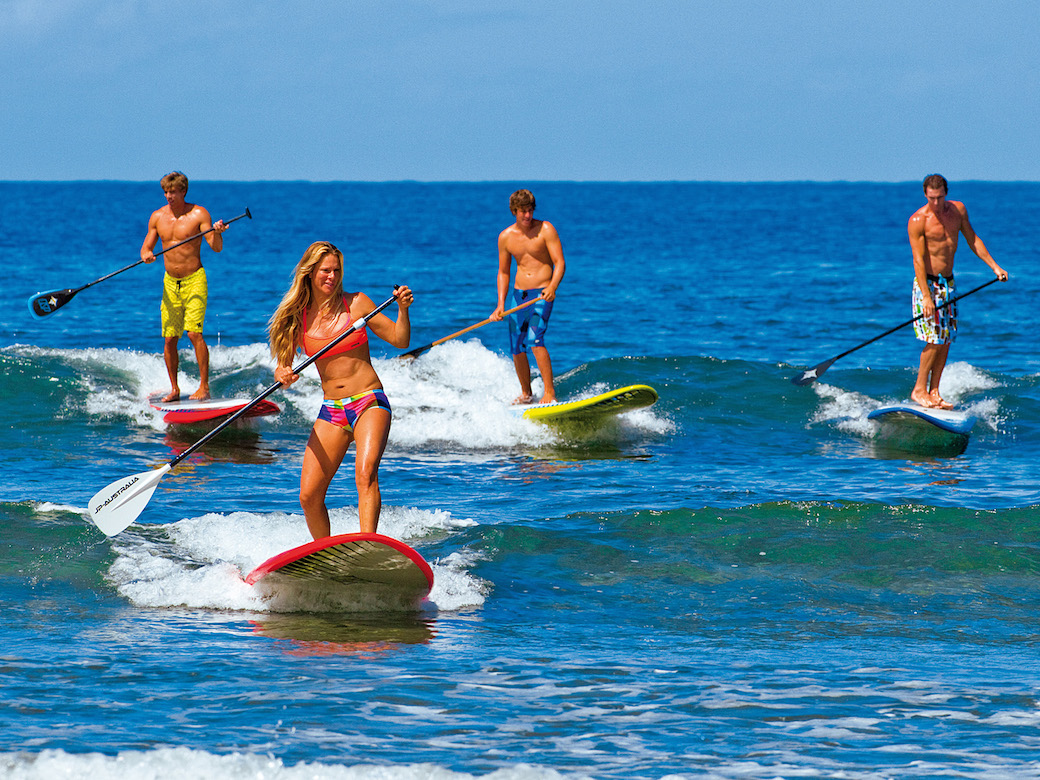 S.U.P.  IN SALENTO
Local Salento propose SUP courses to teach you the basics of this sport, which is very easy to learn. After a lesson you  can rent the paddle surf and keep practicing on your own!
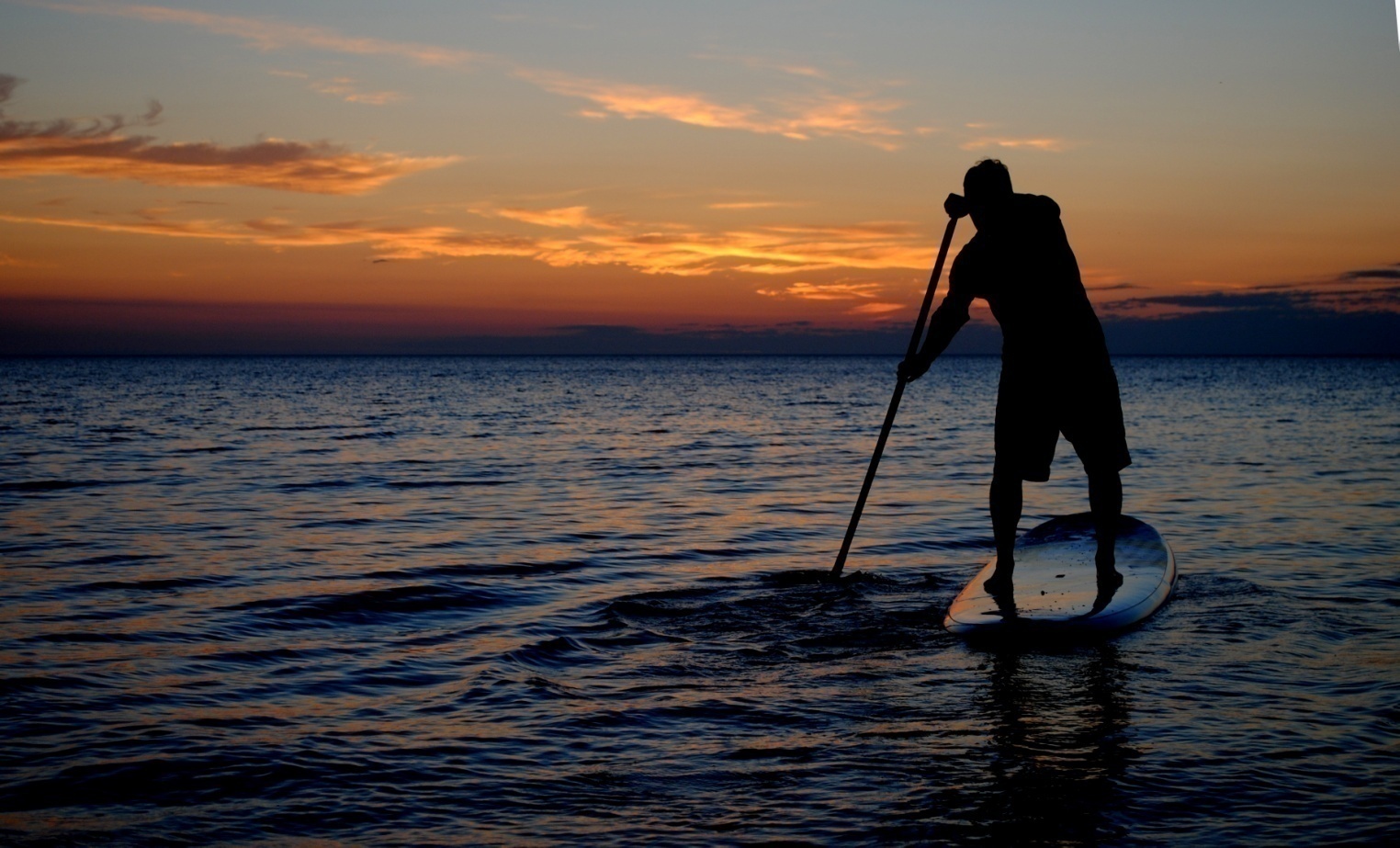 An additional benefit of SUP is the full body workout
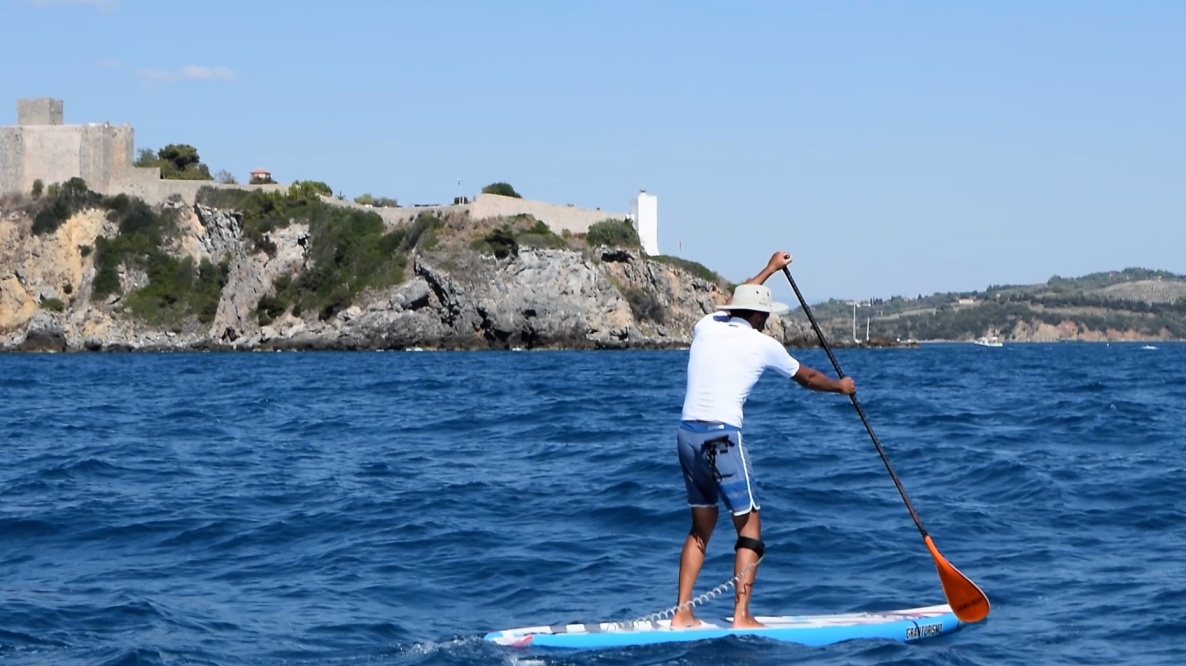 wonderful sea of Salento
S.U.P. FOR EVERYONE
It’s a funny sport for all ages!
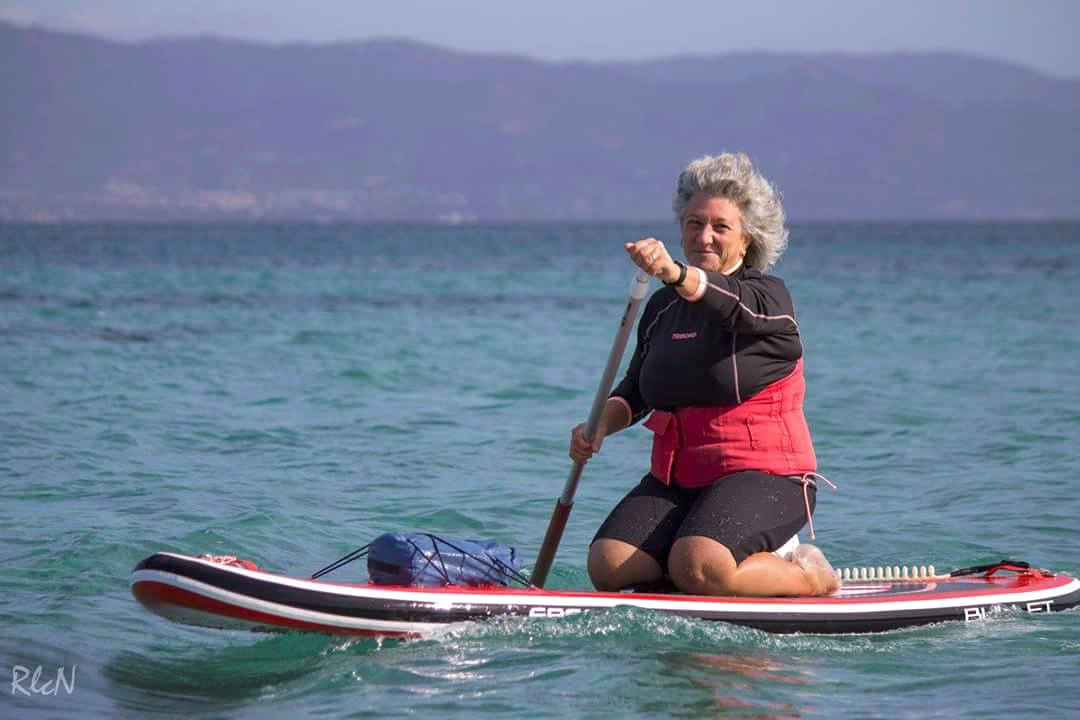 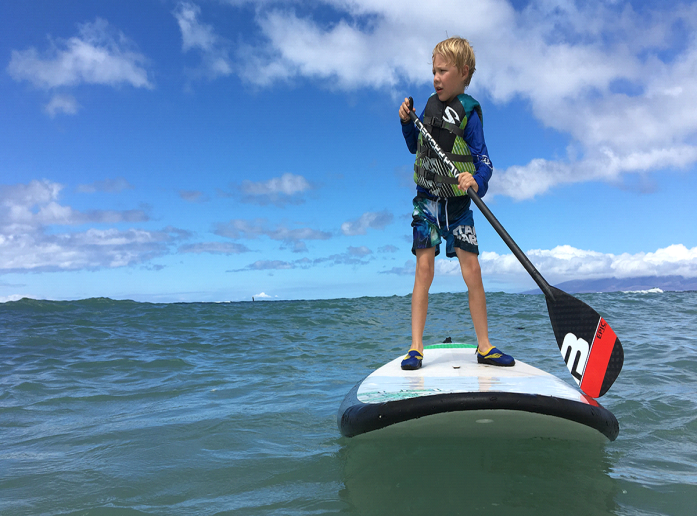 Fantastic time paddle boarding in our crystal clean waters!
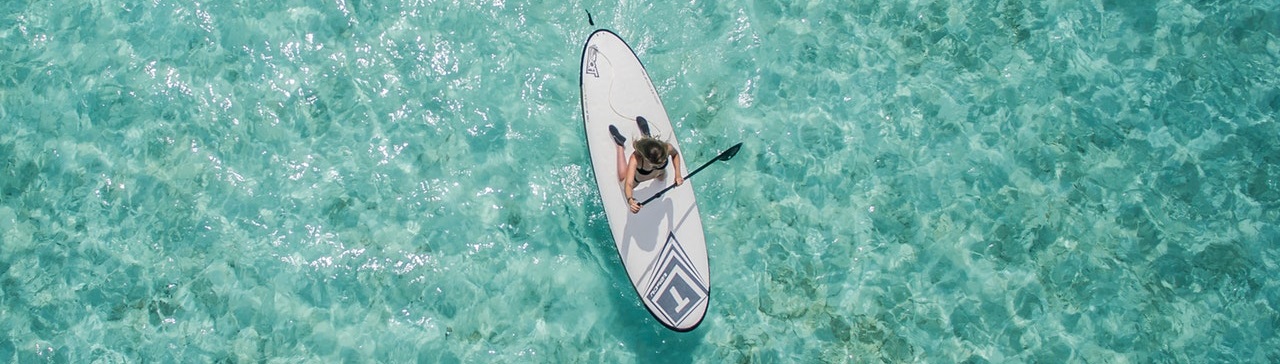 Regatta
A regatta is a series of boat races
Where can we practice it in Salento?
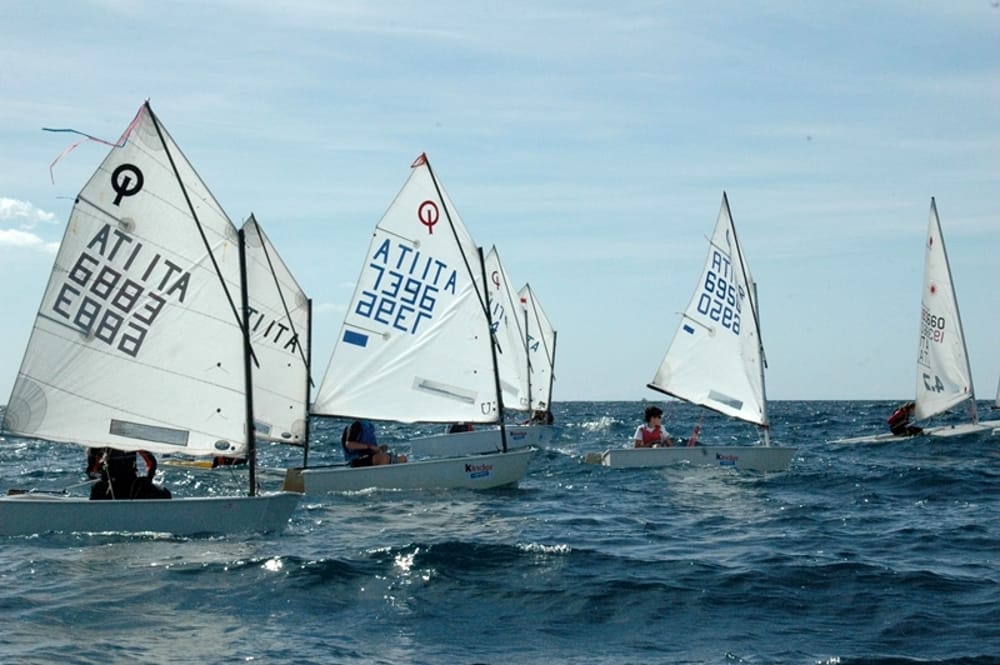 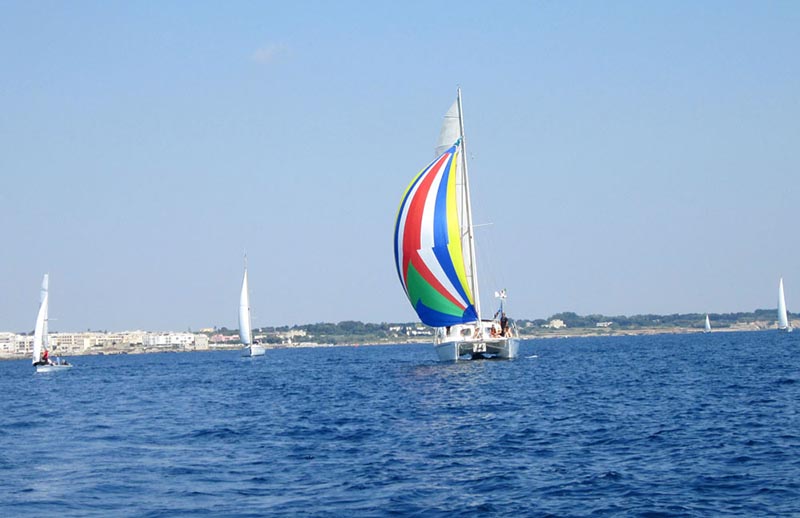 Otranto
Porto Cesareo
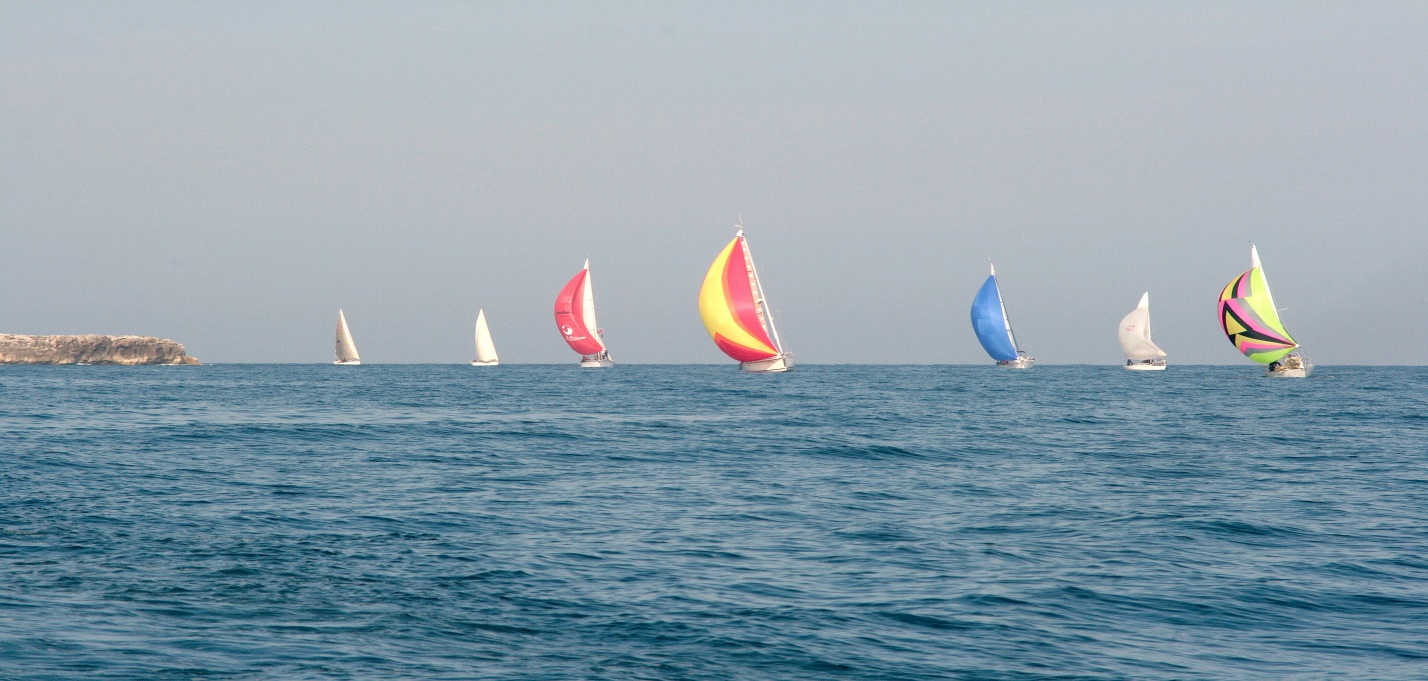 Santa Maria di Leuca